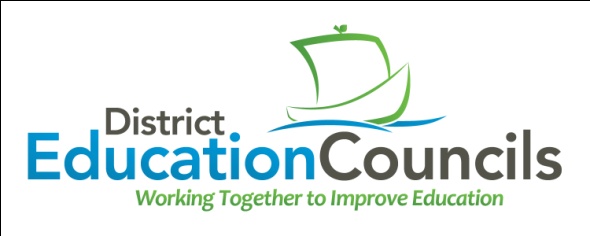 Welcome to your Parent School Support  Committee(PSSC)
9/23/2012
1
Working together Improving our school
9/23/2012
2
[Speaker Notes: A Parent School Support Committee is a committee of 6-12 members elected to ensure that parents’ voices are heard.  Your Parent School Support Committee (PSSC) focuses on your school’s education priorities, while the Principal takes care of day-to-day operations.]
PSSC Structure
Parents
Community 
Teacher 
Home & School 
Student Representatives
DEC Member
Principal
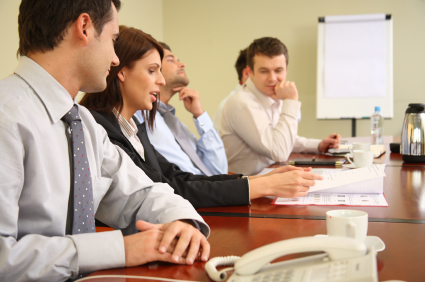 9/23/2012
3
[Speaker Notes: Most PSSC members are parents of students enrolled in the school and serve for three-year staggered terms.

One or two community members can be appointed, along with one Home & School representative in schools with a Home & School Association.  High schools can have one student member, appointed  by the student body.  Middle and elementary schools can appoint a student member.  Each PSSC has a teacher member, elected by other teachers.  These members serve for a one-year term.

Principals participate in all PSSC meetings. Members of the District Education Council may also participate.]
Roles/Responsibilities
Advise the Principal on education and policy issues

Work with the Principal to develop and monitor the School Improvement Plan

Review the School Report Card results

Participate in hiring and performance evaluations of  Principal and Vice-Principal, at the request of the Superintendent

Communicate with the DEC on PSSC matters
9/23/2012
4
PSSC Members
Focus on collective needs of the students

Promote open, effective communications

Commit to partnerships

Encourage parental involvement

Establish and follow a conflict resolution mechanism
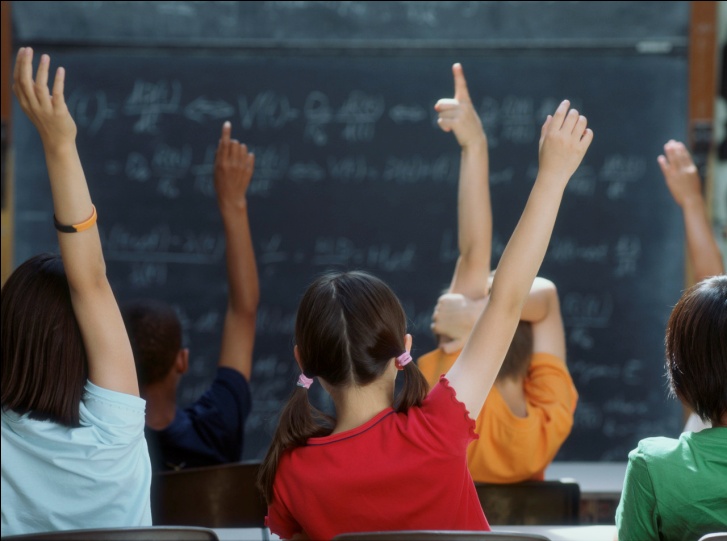 9/23/2012
5
Some Suggestions for PSSC Member Code of Conduct
#1 Priority is the education and best interest of  all students

Limit discussions to matters of concern to the whole school community

Use democratic principles

Promote high standards of ethical practice
9/23/2012
6
Suggestions for Code of Conduct
Respect other PSSC members’ roles

Are honest and discreet in discussions

Never disclose confidential information;
    understand and accept that the confidential nature of some school business may place  limitations on the PSSC

Are guided by the School Mission Statement
9/23/2012
7
Suggestions for Code of Conduct
Encourage a positive atmosphere where individual contributions are valued

Use appropriate communication channels when questions/concerns arise

Declare any conflict of interest
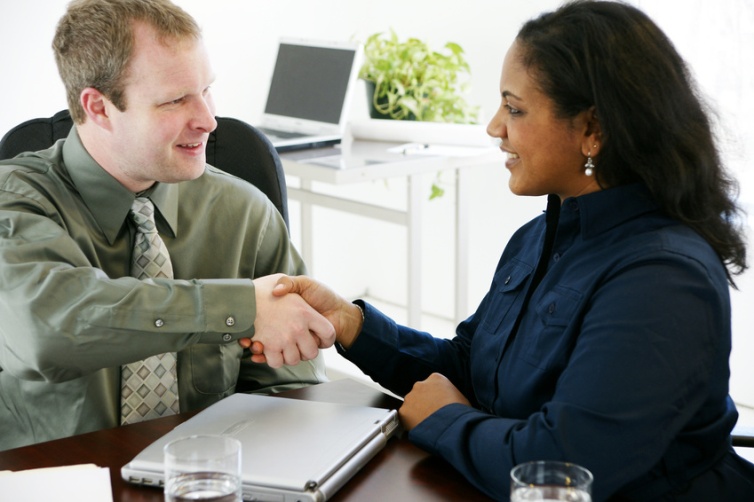 9/23/2012
8
PSSC Officers
On or after October 1st each year:

a CHAIR is appointed by the parent members

a VICE CHAIR may also be appointed, to assume the duties of the Chair should s/he be unable to perform duties
9/23/2012
9
PSSC Meetings
Dates, times, location and agenda are jointly prepared by PSSC Chair and Principal

Meetings are open to the public

Minutes are recorded and made available to the public
9/23/2012
10
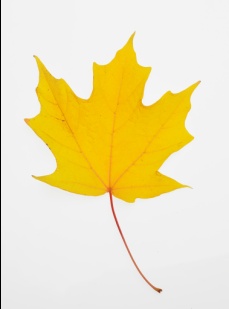 Early Fall –School Improvement Plan
Late Fall – School Report Card


Early Winter – Provincial Report Card
Mid-Winter – School Improvement Plan


Spring – School Improvement Plan
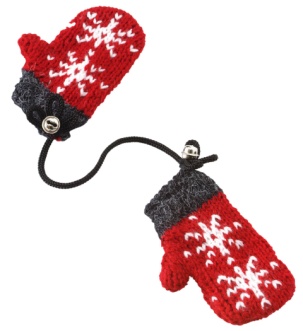 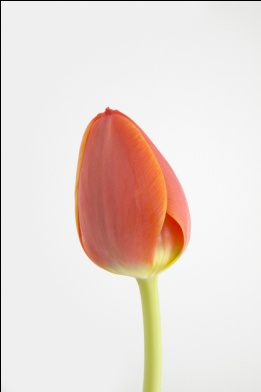 9/23/2012
11
[Speaker Notes: Early Fall –The Principal provides the School Profile indicatig available resources, and how well last year’s objectives have been achieved.  If the School Improvement Plan ended the previous June, an evaluation of its success is presented.  The new School Improvement Plan is reviewed, and actions for the current year are described.  If the school is in Year Two or Three of its Plan, the current Plan is reviewed and a monitoring report is presented identifying any changes that have occurred. 

Late Fall  - The Principal presents the School Report Card, identifying all measures of student achievement, with an analysis of the results showing the degree of improvement over the previous academic year.

Early Winter – When the Provincial Report Card is available, the Principal provides an analysis of the school’s achievement compared to those of the school district and the province.

Mid-Winter – The current School Improvement Plan is reviewed to see if strategies need to be modified for the coming year.

Spring –The Principal presents the School Improvement Plan and a final monitoring report of the current year plan for review. Resources available for the coming school year should be known. 

New School Year – the established pattern starts again at the first PSSC meeting in the Fall.]
School Improvement Plan
Mission
Goals
Measures
Standards
Objectives
Action Plan
Resources 
Monitoring
Assessment & Evaluation
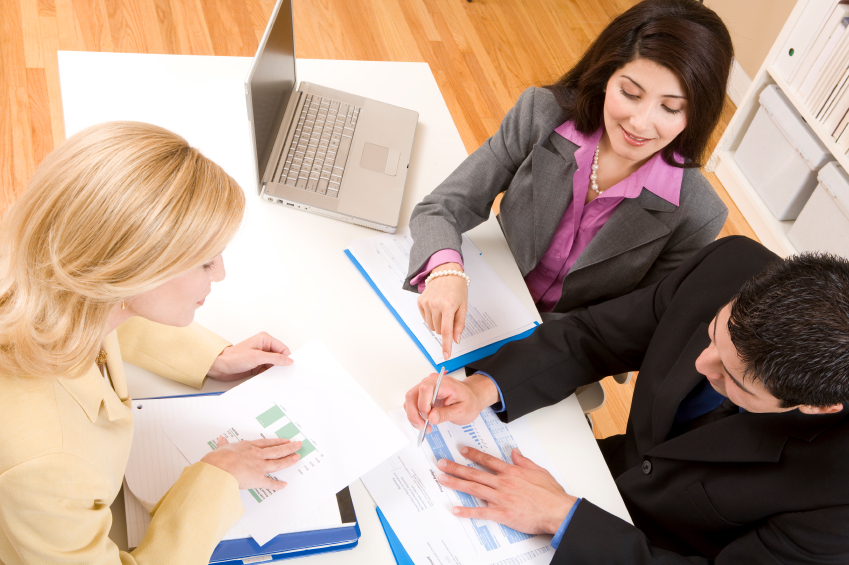 9/23/2012
12
[Speaker Notes: The School Improvement Plan is a blueprint for the school, focusing on enhancing education and improving student learning.]
School Report Card
Annual summary of student achievement

Compared to standards, previous achievements, province-wide achievements
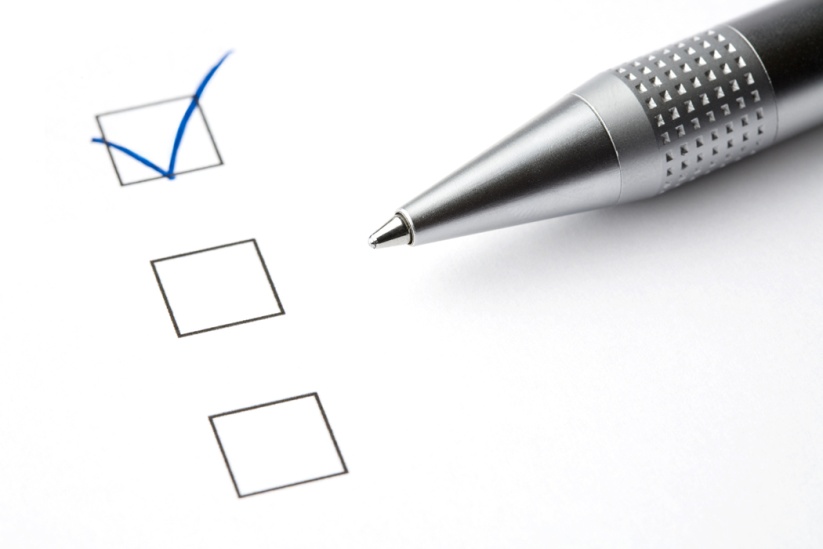 9/23/2012
13
For More Information…..
School Principal

Superintendent / District Office

Department of Education and Early Childhood Development

District Education Councils (DEC)
		Stacey Brown, DEC Manager
		Phone 		(506) 453-2618  
   		Toll Free 	1-877-331-3037
		Fax 		(506) 453-3384
		Email   		Stacey.Brown@gnb.ca
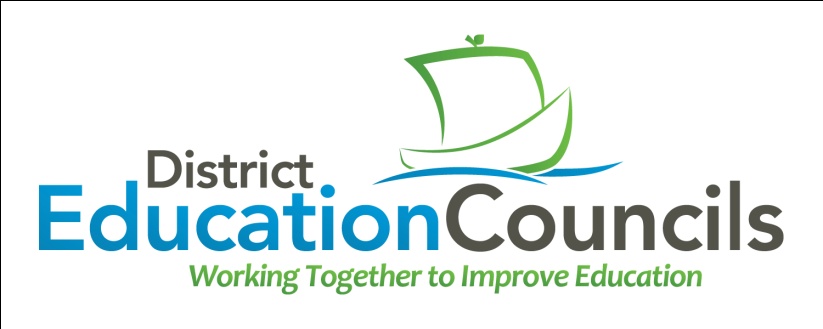 9/23/2012
14
Your willingness to participate 
as a PSSC member of your school 
is sincerely appreciated.
THANK YOU
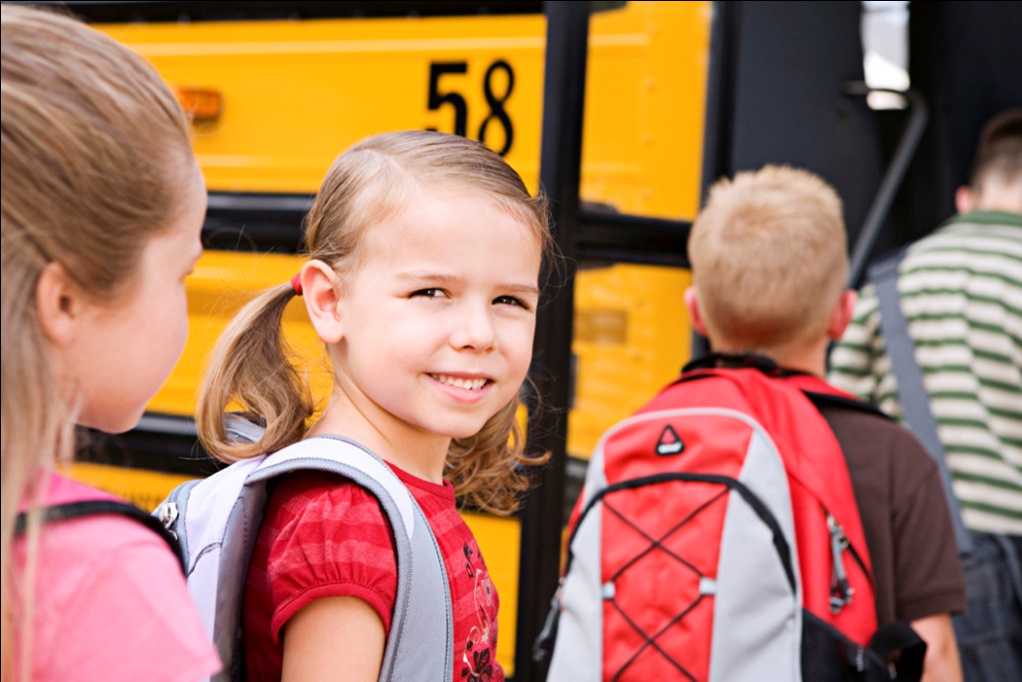 9/23/2012
15